3 клас
Матэматыка
Вусныя і пісьмовыя прыёмы складання і аднімання мнагазначных лікаў. Задачы на рух.
Мэты ўрока
Умець:
выконваць вусныя арыфметычныя дзеянні з мнагазначнымі лікамі;

выконваць  пісьмовае складанне і адніманне мнагазначных   лікаў;

рашаць задачы на рух
Адказы на вуснае лічэнне
648 = 600 + 40 + 8
 830, 600, 853
 3 х 32 – 46 = 96 – 46 = 50
87 + 21 : 7 = 87 + 3 = 90
68 :2 + 28 : 14 = 34 + 2 = 36
Задачы
24 : 2 =  12 (км/г) – скорасць веласіпедыста
140 : 70 = 2 (г) – была машына ў дарозе
4 х 3 = 12 (км) – прайшоў турыст
Работа ў групах
Працуем дружна
Працуем ціха
Слухаем кожнага
Не крытыкуем адзін аднаго
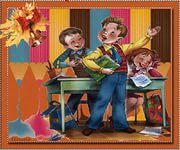 Фізкультмінутка
Работа ў парах
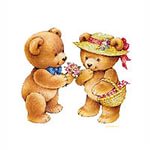 Гаворачыя картачкі
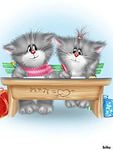 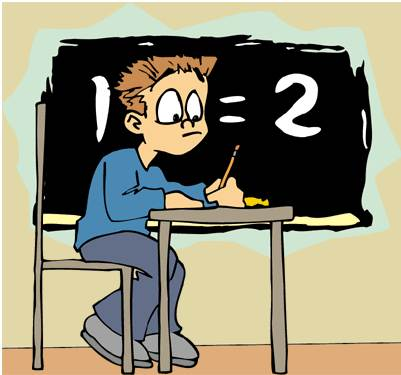 Дамашняе заданне
С. 86  №4;  с.87  №11
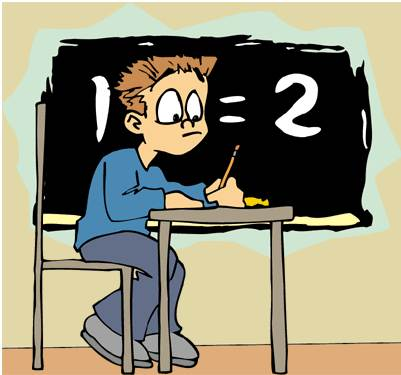